Проектно-исследовательская деятельность на уроках
изобразительного искусства.




И.М.Бардюг ,учитель ИЗО, МБОУ «ООШ №25» Г.Майкоп.
Проектно- исследовательская деятельность-
 это образовательная технология, предполагающая решение учащимися исследовательской, творческой задачи под руководством специалиста,  в ходе которого реализуется научный метод познания.
.
Цель:
 Научить учащихся самостоятельно добывать информацию, уметь анализировать, творчески мыслить и знать культуру своего народа.
Задачи:
-пробудить интерес уч-ся к истории создания головного убора

-научить работать поэтапно, предвидя конечный результат

-формирование знаний и умений по теме. Развитие самостоятельности у уч-ся.
Содержание работы на этапах работы:
 
   1. Определение темы и целей проекта; 
   2.Определение источников, способов сбора и анализа 
   информации, формы отчета, установление критериев 
   оценки, распределение задач; 
  3.Сбор информации, решение промежуточных задач; 
  4. Анализ информации, формулирование выводов; 
  5. Представление результатов; 
  6. Рефлексия.
Практическая работа учеников
 
  1 группа – посещение библиотеки. Подбор материала,
     сбор материала в интернете, беседа с людьми. 
  2 группа - подбор материала. Отборка и обработка
     материала. 
  3 группа – практическая деятельность. 
     Изготовление кокошника.
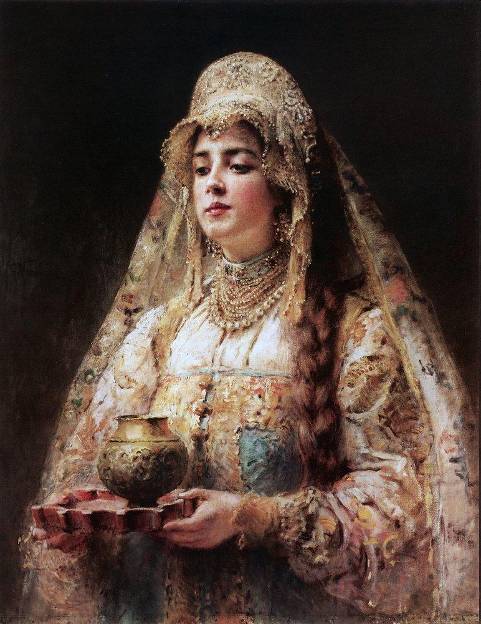 ..
Образы женщин на картинах известных 
     художников.
К. Е. Маковский 
 «Чарка меду»
Красавица, миру надиво,
Румяна, стройна, высока,
Во всякой одежде красива,
Ко всякой работе ловка.
Н. Некрасов 
«Мороз красный нос»
А. Г. Венецианов
 «Жница»
Всё в ней гармония, всё диво,Всё выше мира и страстей;Она покоится стыдливоВ красе торжественной своей;
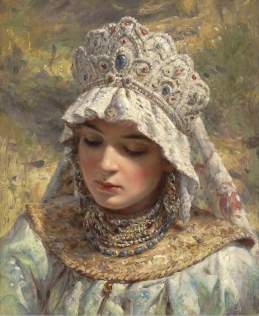 К. Е. Маковский  
«Русская красавица в кокошнике»
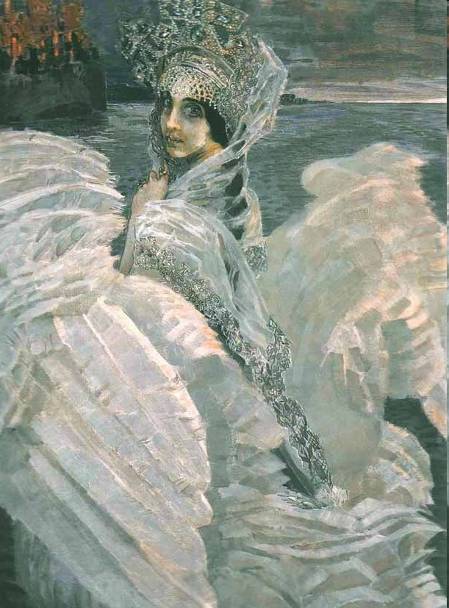 Месяц под косой блестит,
А во лбу звезда горит;
А сама-то величава,
Выступает, будто пава;
А как речь-то говорит,
Словно реченька журчит.

А. С. Пушкин 
«Сказке о царе Салтане, о сыне его Гвидоне и о прекрасной царевне Лебеди»
М. Врубель
 «Царевна-лебедь»
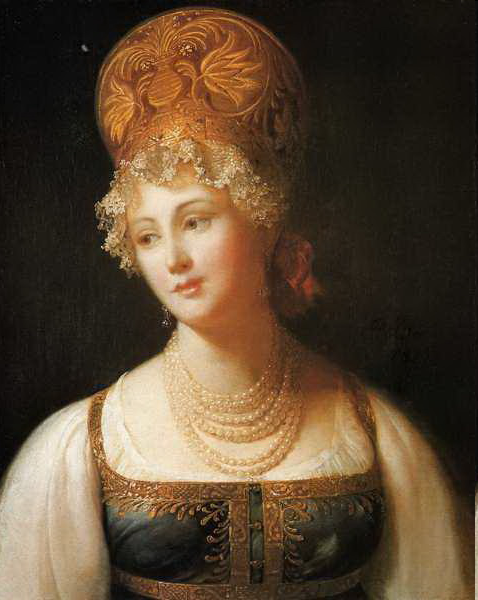 Их разве слепой не заметит!А  зрячий о них говорит:Пройдёт – словно солнцем осветит,Посмотрит – рублём одарит.
П. Барбье
 Портрет молодой женщины в русском сарафане
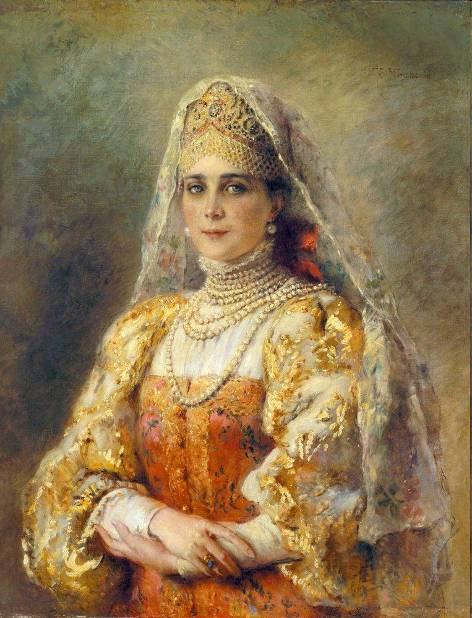 К. Е. Маковский
Портрет княгини З. Н. Юсуповой в русском костюме
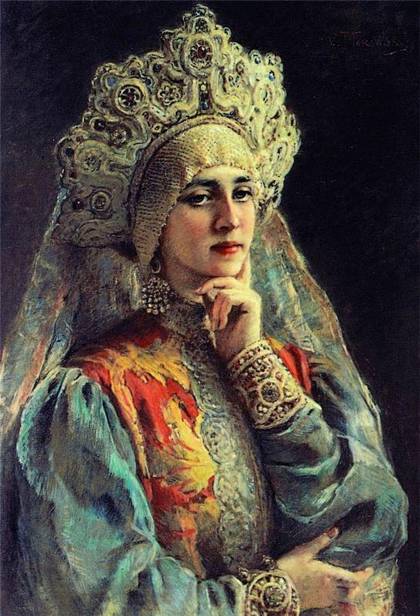 Поднялась – и расцвела, Белолица, черноброва, Нраву кроткого такого. И жених сыскался ей, Королевич Елисей.

А. С. Пушкин 
«Сказка о мертвой царевне»
К. Е. Маковский  
«Русская красавица»
Высокая мода XXI века
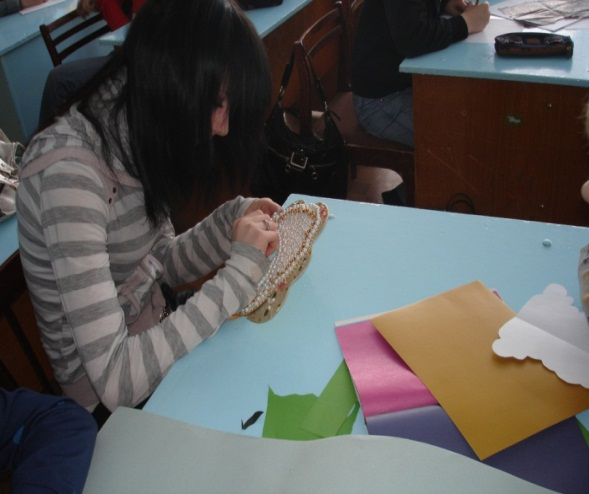 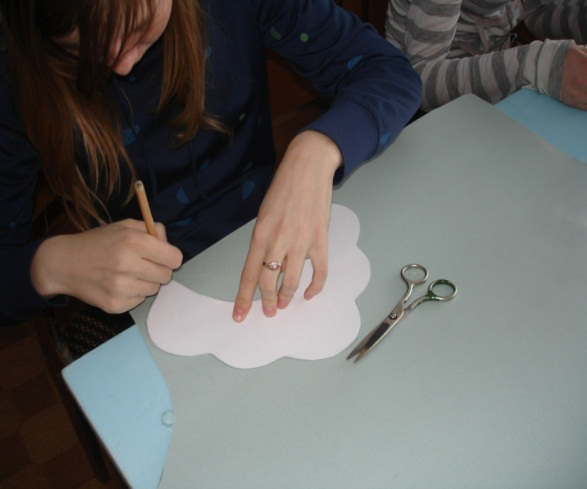 Готовые кокошники
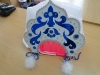 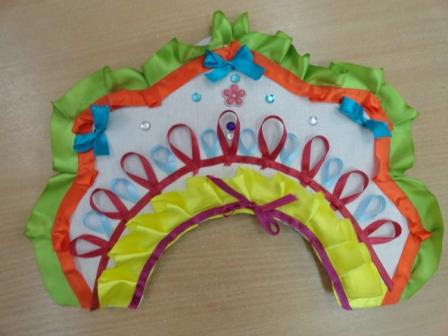 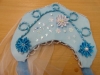 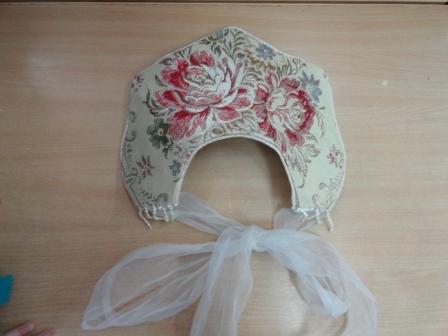 Список литературы
1.Ефимова Л. В., Белогорская Р. М. Русская вышивка и кружево.- М., 1985.
2.Хэрольд Р. Костюмы народов мира.- М.: ЭКСМО- Пресс, 2002.
3. Работнова И. П. Русская народная одежда.- М.: Изд-во «Легкая индустрия», 1964.
4. Лебедева А. Русский народный костюм// Юный художник.- 1983.- №10.
5. http://festival.1september.ru/articles/511618/